MOŽDANI ŽIVCI
Ivana Žugec, dr.med.dent.
ŽIVAC- jasno definiran snop živčanih vlakana koji povezuje SŽS s periferijom
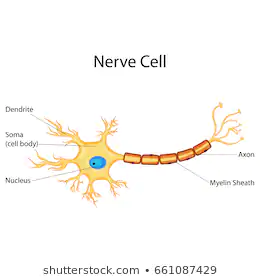 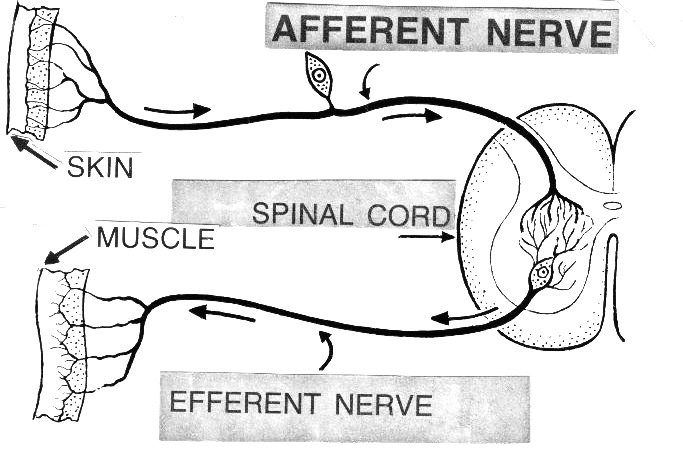 Podjela vlakana s obzirom na smjer širenja impulsa:
AFERENTNA VLAKNA- impulse dovode u mozak
EFERENTNA VLAKNA- impulse odvode iz mozga
12 MOŽDANIH ŽIVACA
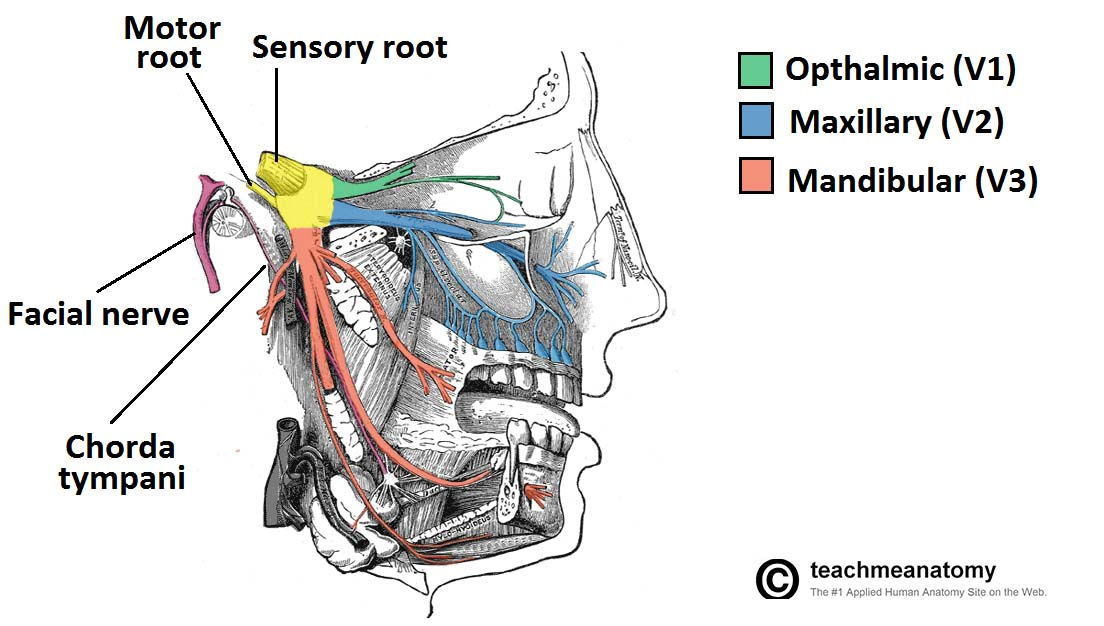 N. TRIGEMINUS
Izlazi iz mozga na mostu
Grane su:
A) N. OPHTALMICUS- dijeli se na N. LACRIMALIS, N. FRONTALIS, N. NASOCILIARIS
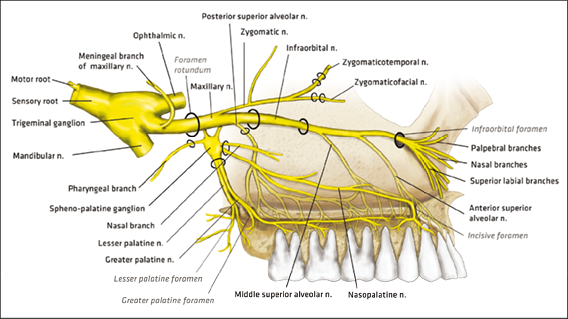 B) N. MAXILLARIS- inervira kožu nosa, donje vjeđe i gornje usne
Gornje zube, gingivu gornje čeljusti, sluznicu nosa, maksilarnog sinusa i nepca
Parasimpatičkim vlaknima inervira žlijezde nosa, nepčane sluznice i suznu žlijezdu
Grane su: 1.) N. ZYGOMATICUS
                 2.) NN. ALVEOLARES SUPERIORES- zubi i gingiva gornje čeljusti
                  3.) N. INFRAORBITALIS-terminalna grana maksilarnog živca
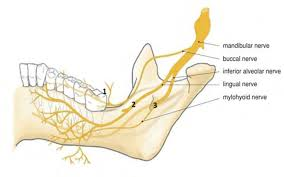 C) N. MANDIBULARIS- motorično inervira žvačne mišiće i m. Tensor tympani
Senzibilno inervira jezik,dno usne šupljine, zube i gingivu donje čeljusti, sluznicu obraza i kožu donjeg dijela lica i dijela vanjskog uha
Grane su: 1.) motorične grane za žvačne mišiće N. MASSETERICUS, NN. TEMPORALES PROFUNDI, N. PTERYGOIDEUS LATERALIS ET MEDIALIS
2.) N. BUCCALIS
3.) N. AURICULOTEMPORALIS
4.) N. ALVEOLARIS INFERIOR
5.) N. LINGUALIS- meko nepce, sluznicu dna usne šupljine, prve dvje trećine jezika